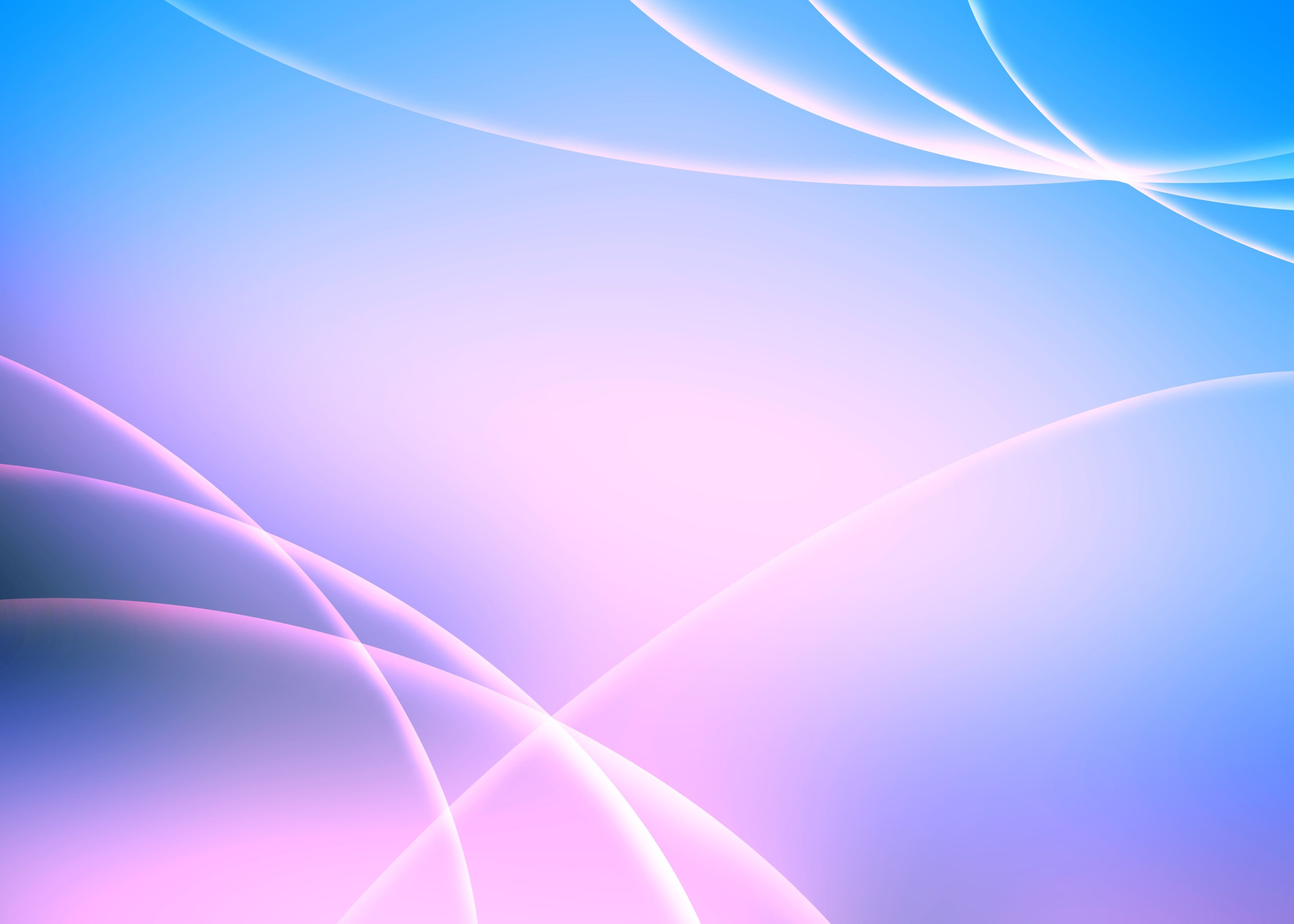 МБДОУ детский сад №22 п.СтодолищеПрезентация к занятию в подготовительной группе «День музыки»
Подготовила :
музыкальный руководитель Толмачева В.Н.
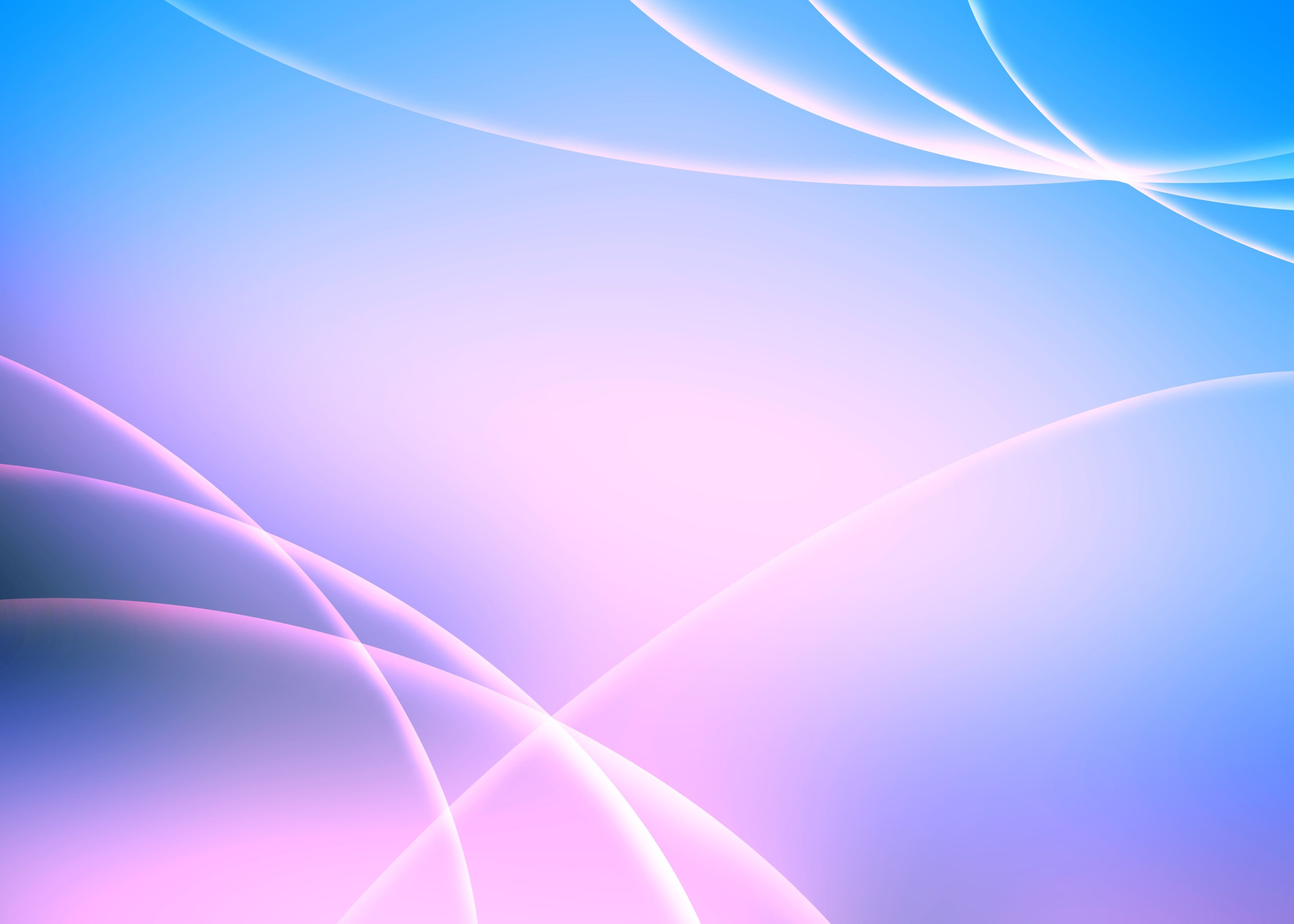 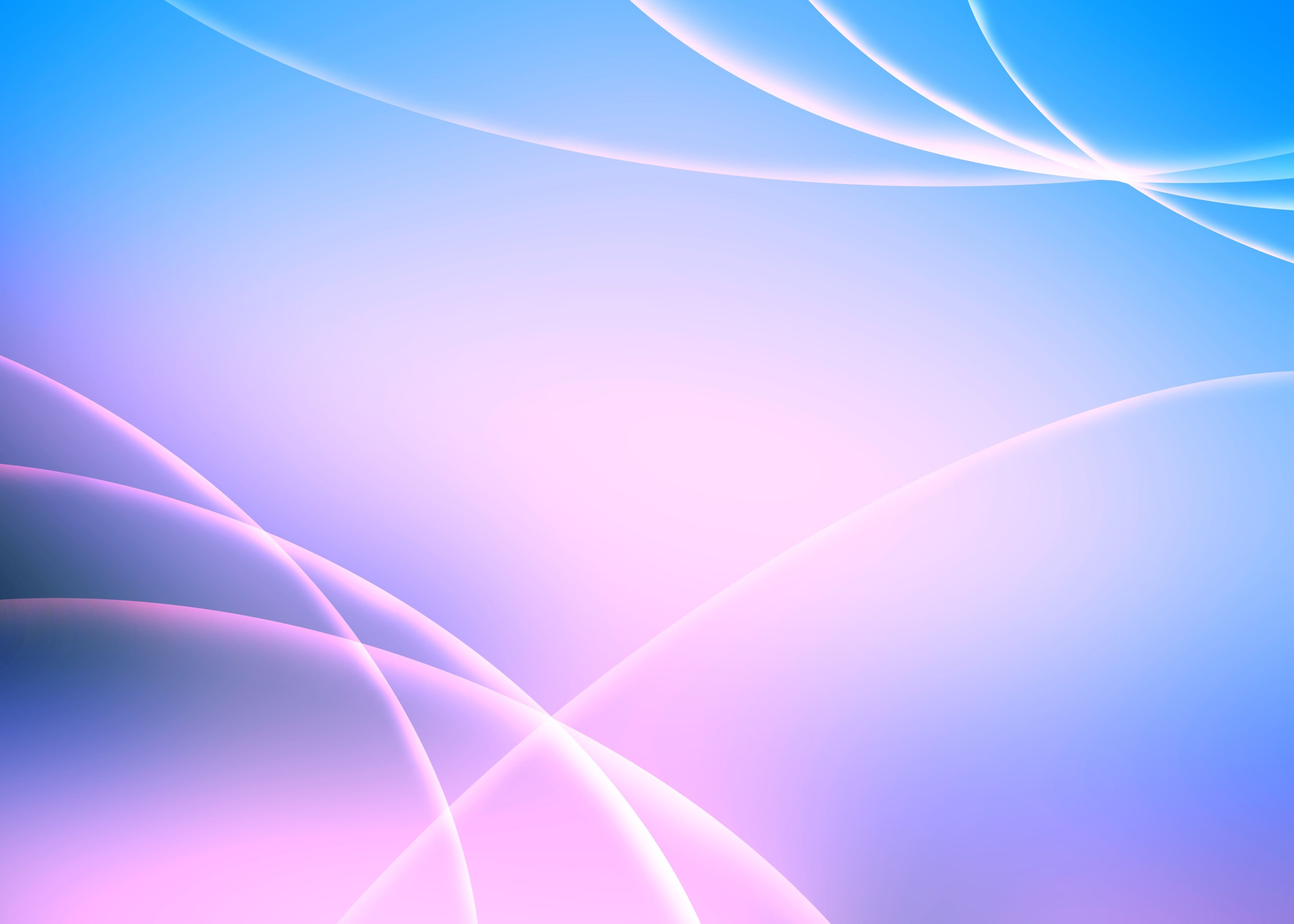 Каждый год 1 октября отмечается праздник «День музыки» . А придумал этот праздник композитор Дмитрий Шостакович. Он считал, что День музыки поможет объединить представителей разных культур. Ведь без музыки не возможна наша жизнь: с ней мы веселимся и грустим , под нее мы поем и танцуем.
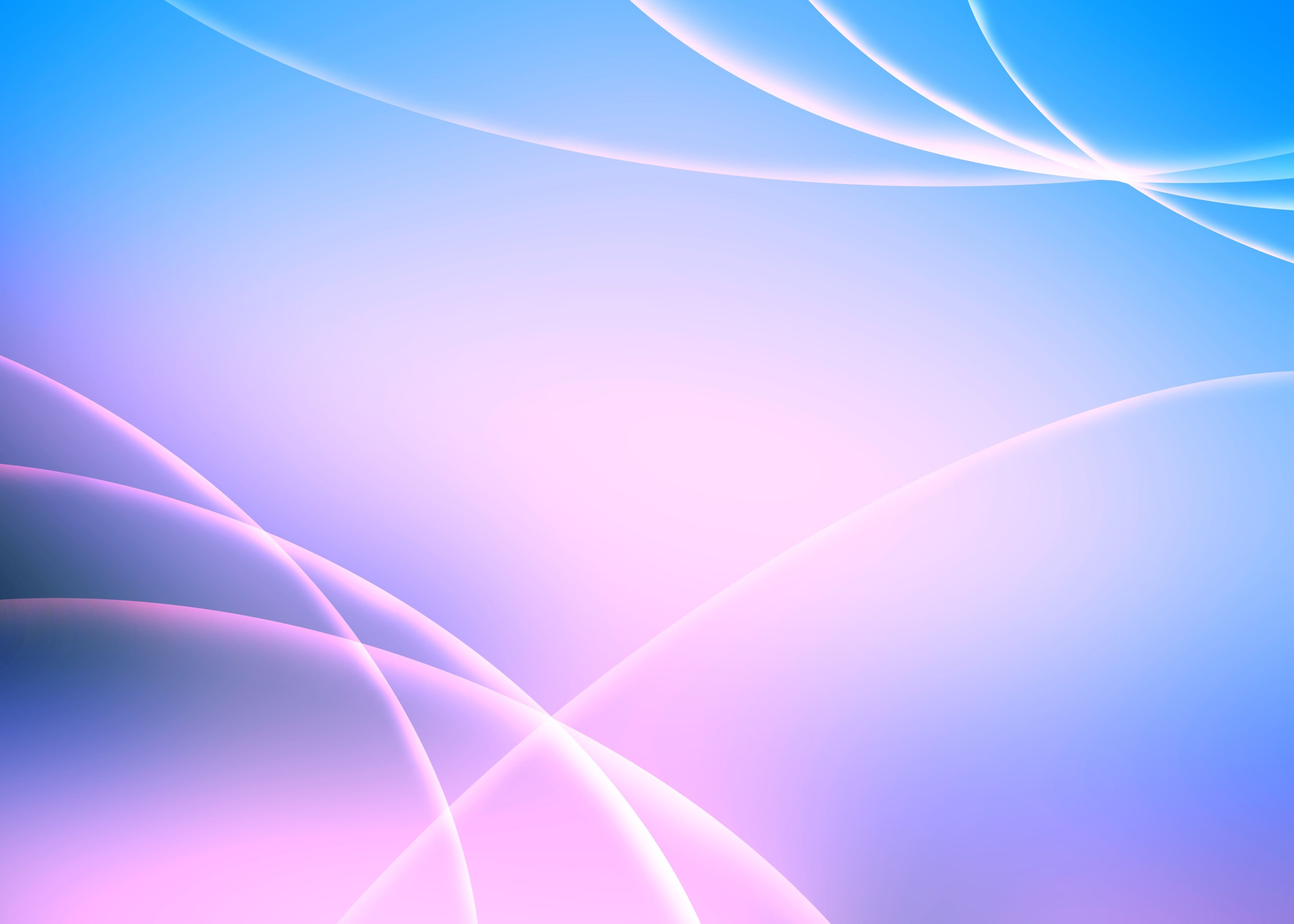 Дети поют, танцуют, слушают.
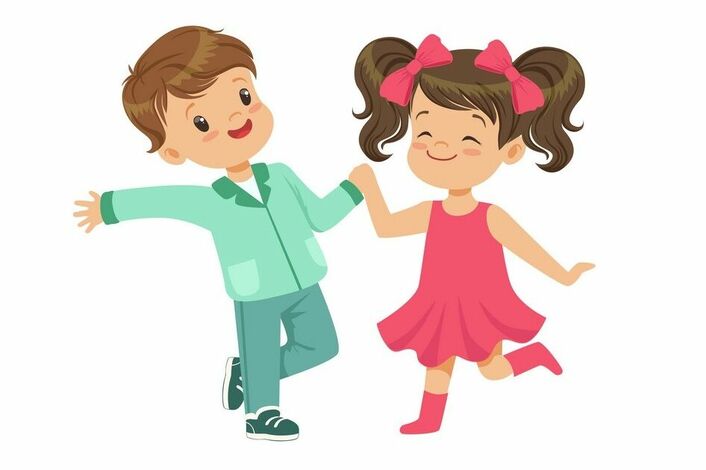 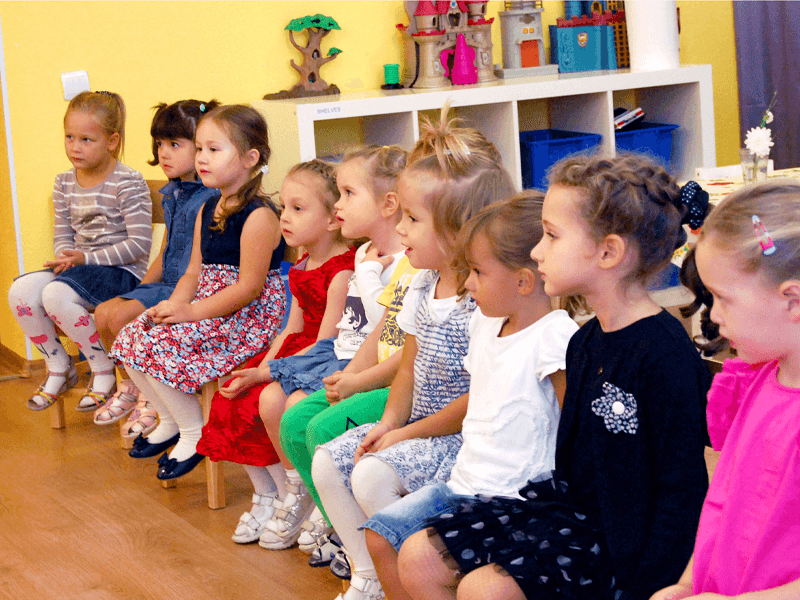 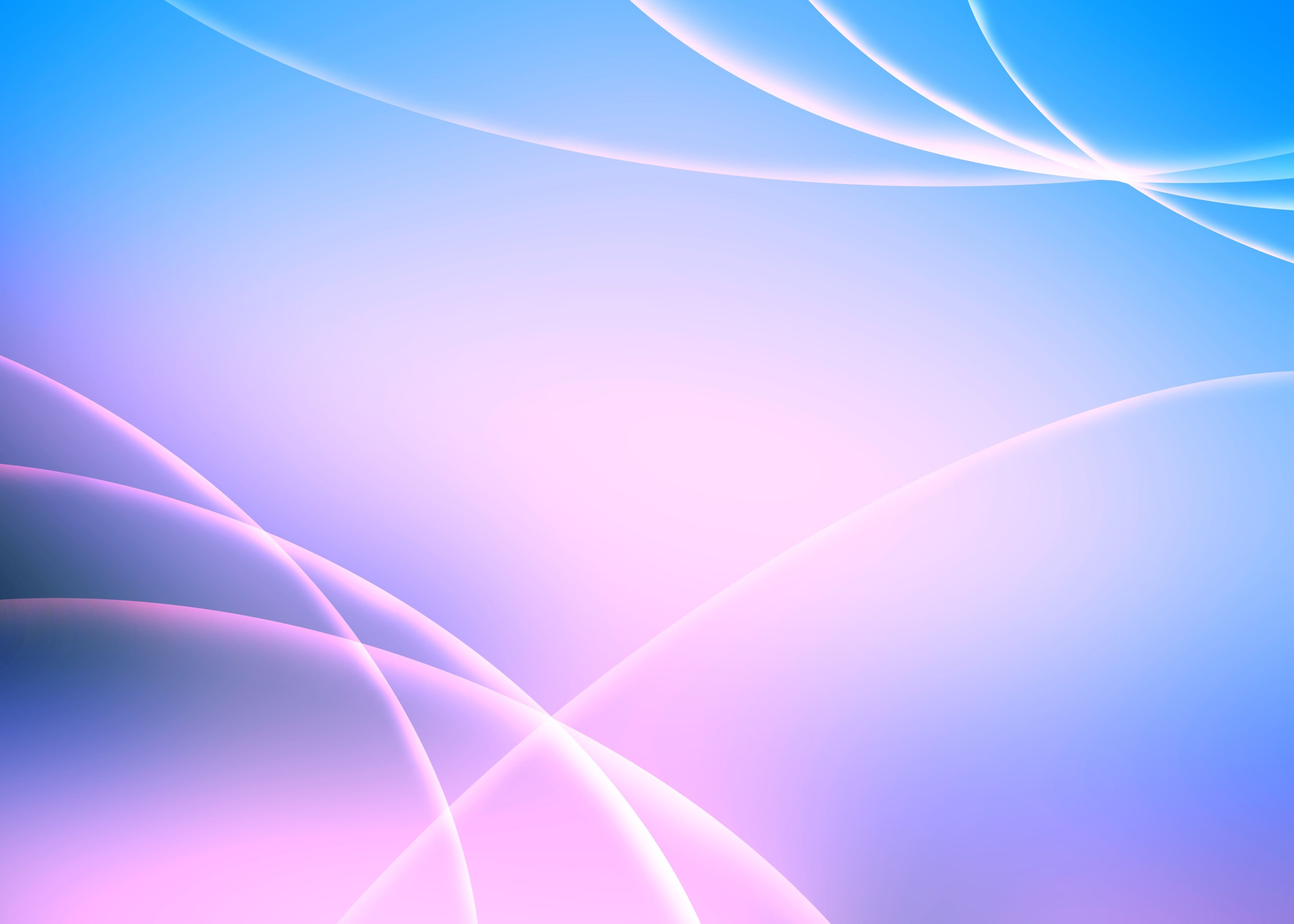 Отгадай какие это музыкальные инструменты.
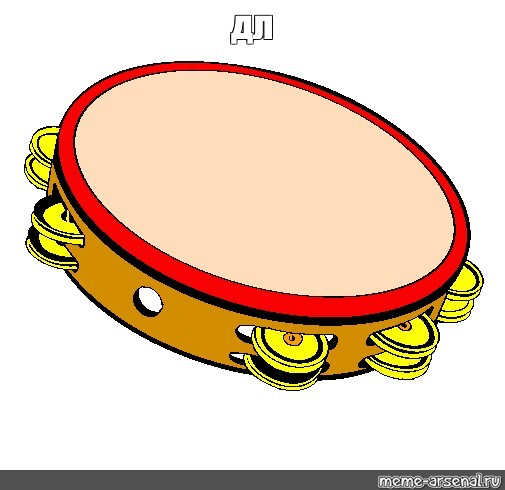 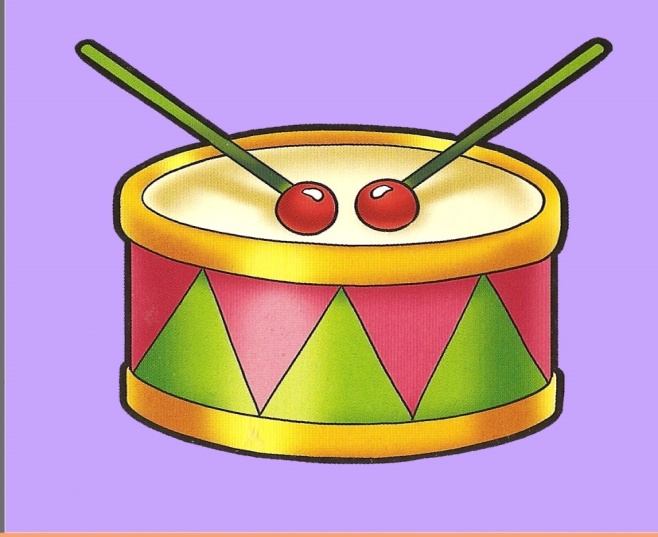 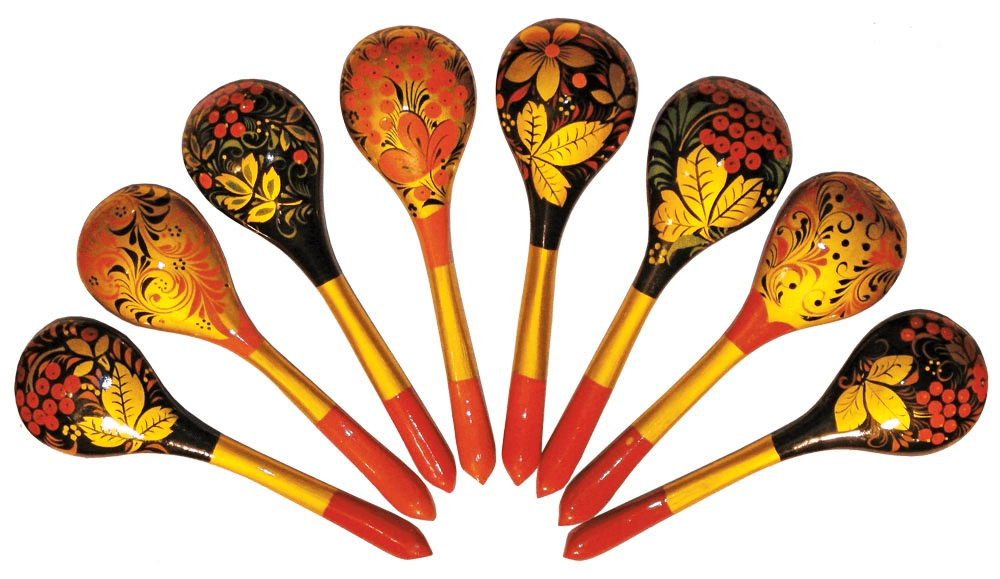 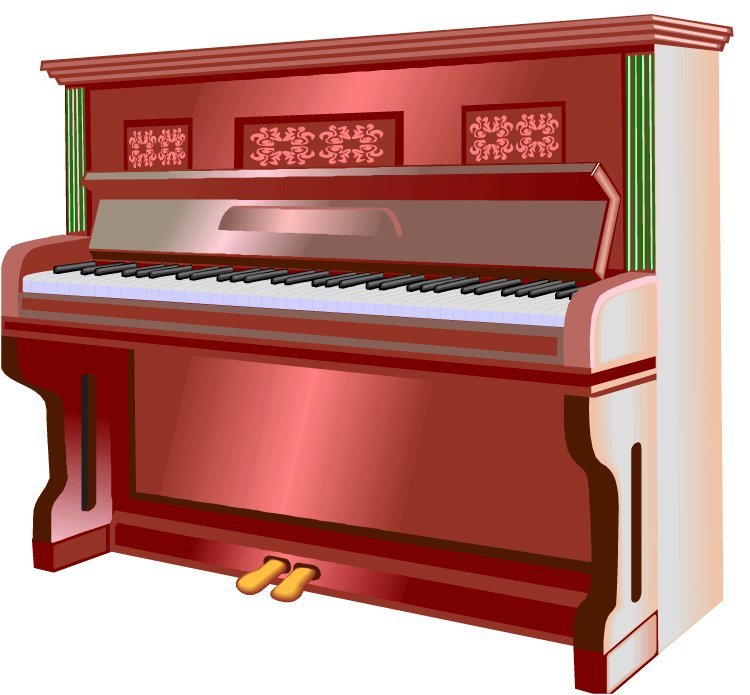 В мире существует очень много музыкальных инструментов.
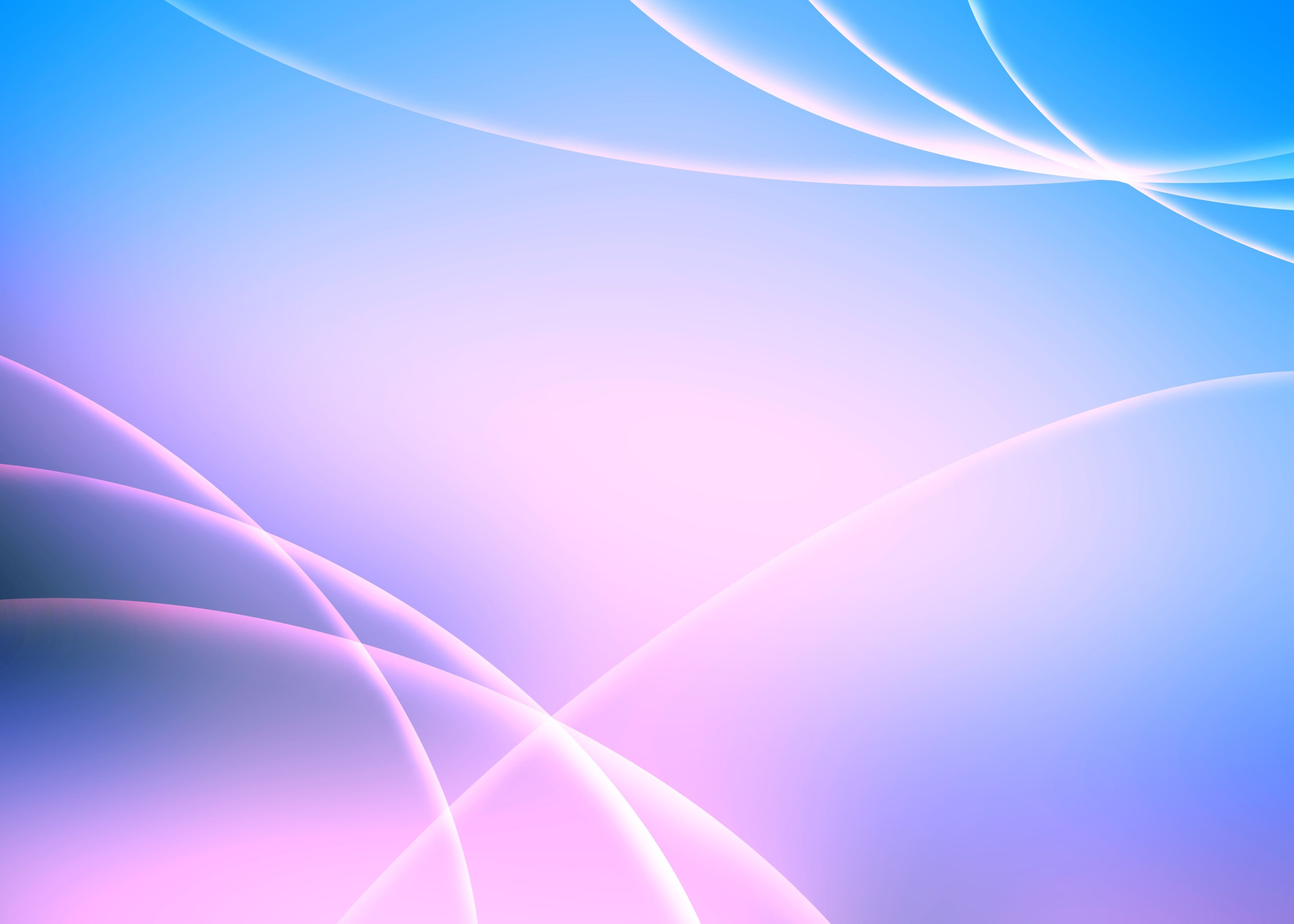 Отгадай из каких мультфильмов песенки
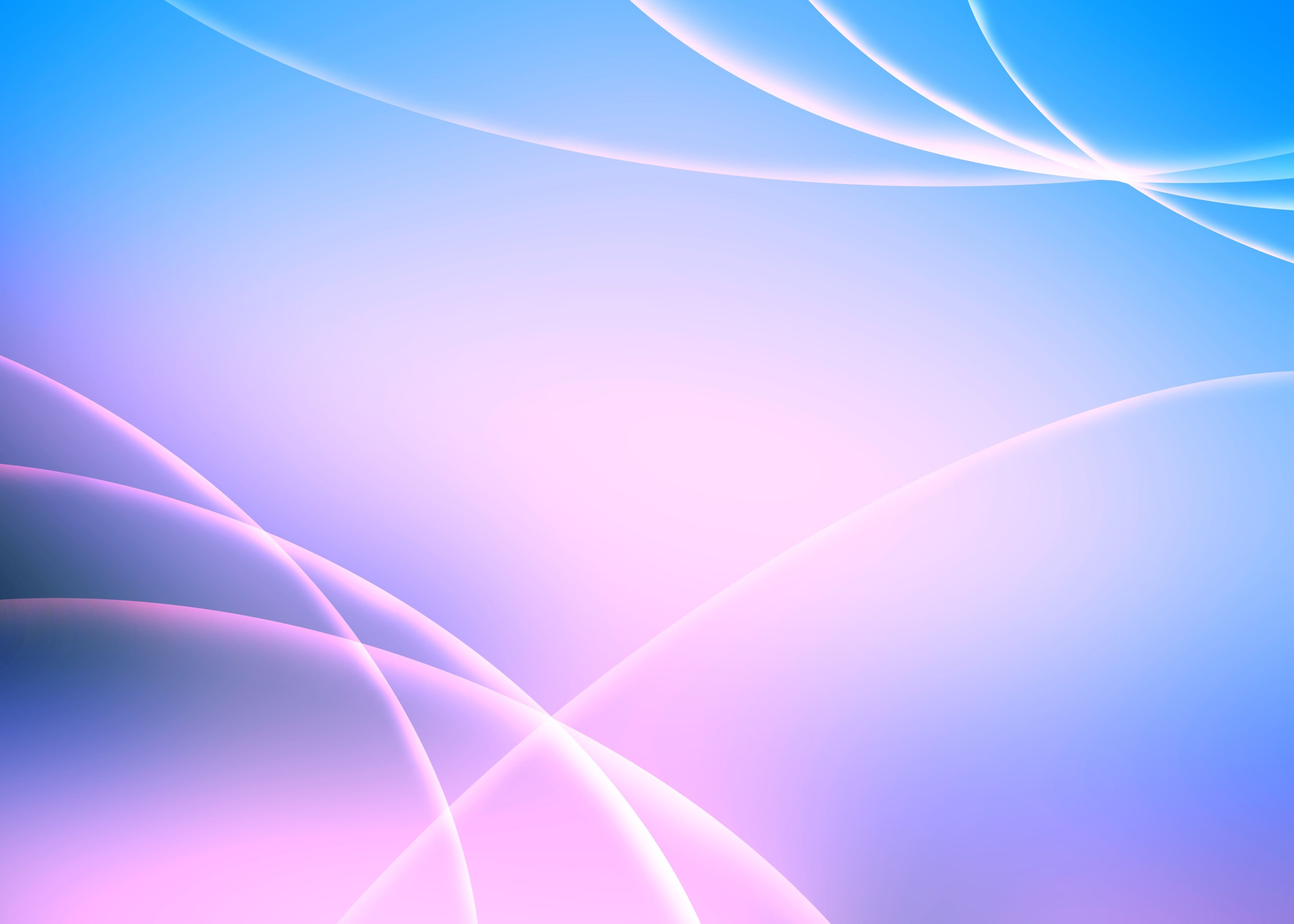 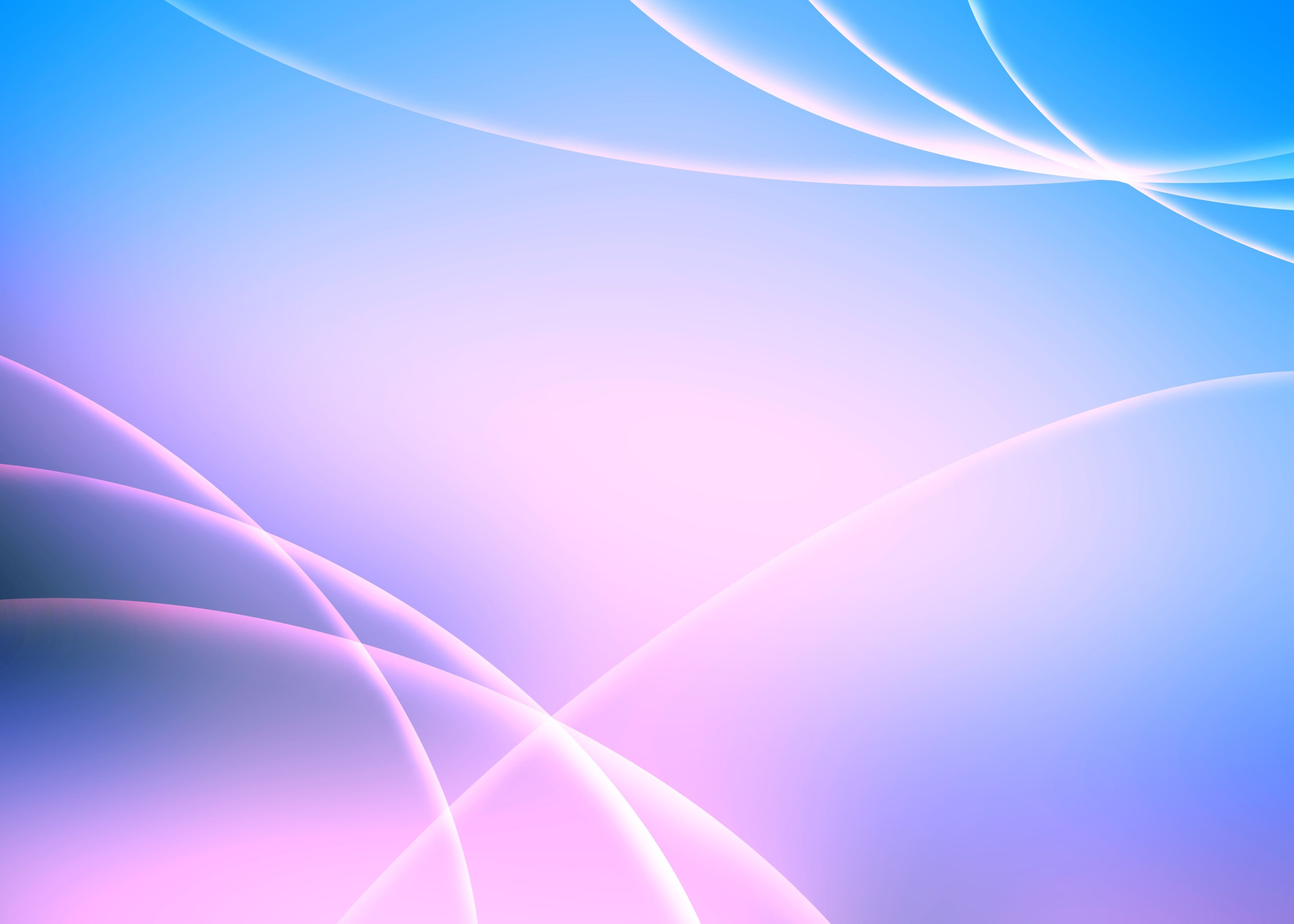 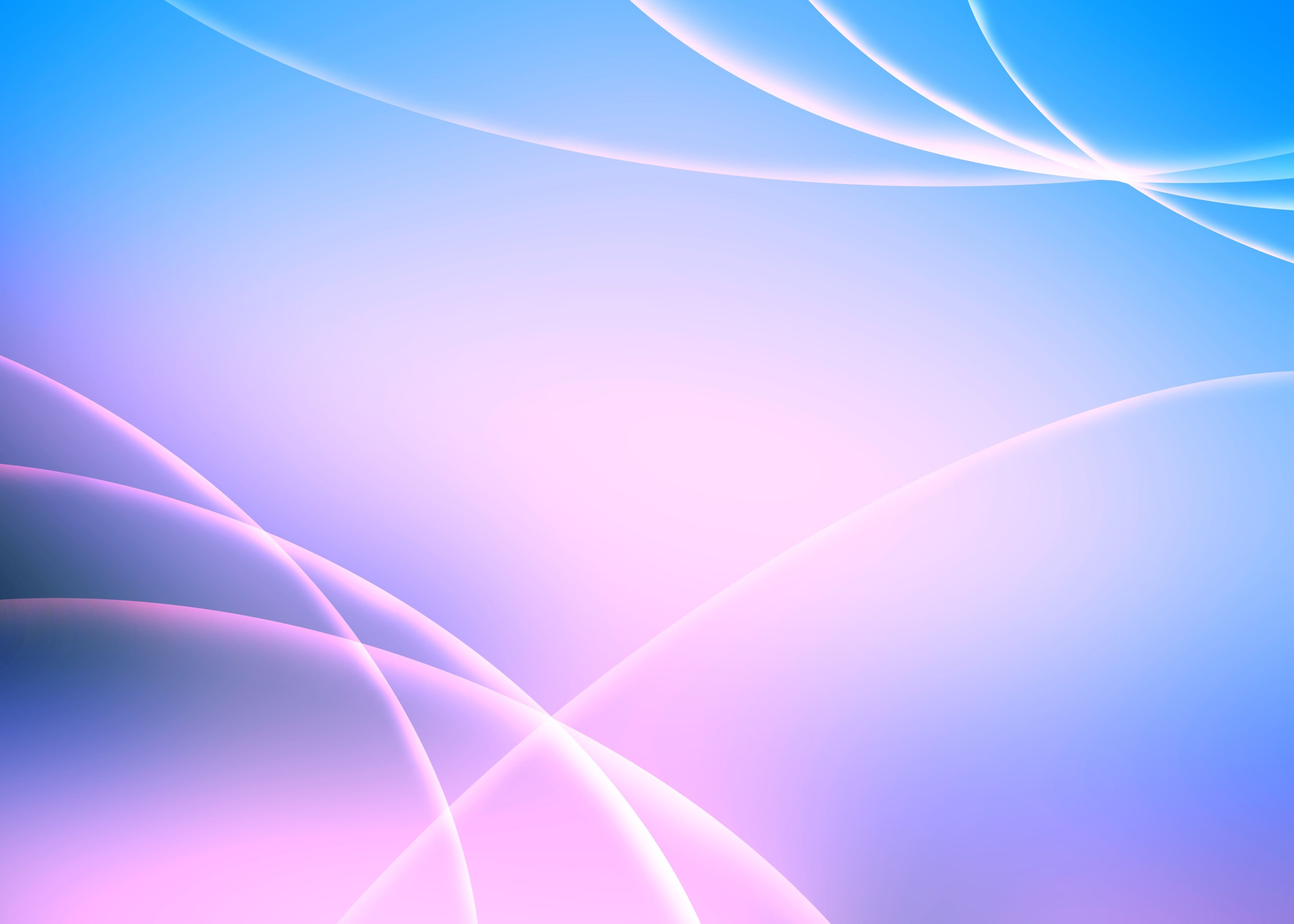 У нас детском саду проходят различные утренники и наши ребята с удовольствием танцуют и поют. Радуют родителей и воспитателей
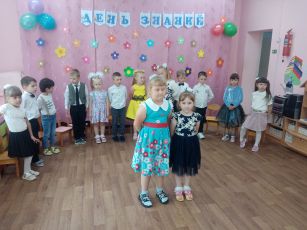 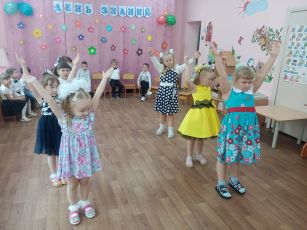